TEMA 7
INDAHNYA  KERAGAMAN  DI  NEGERIKU
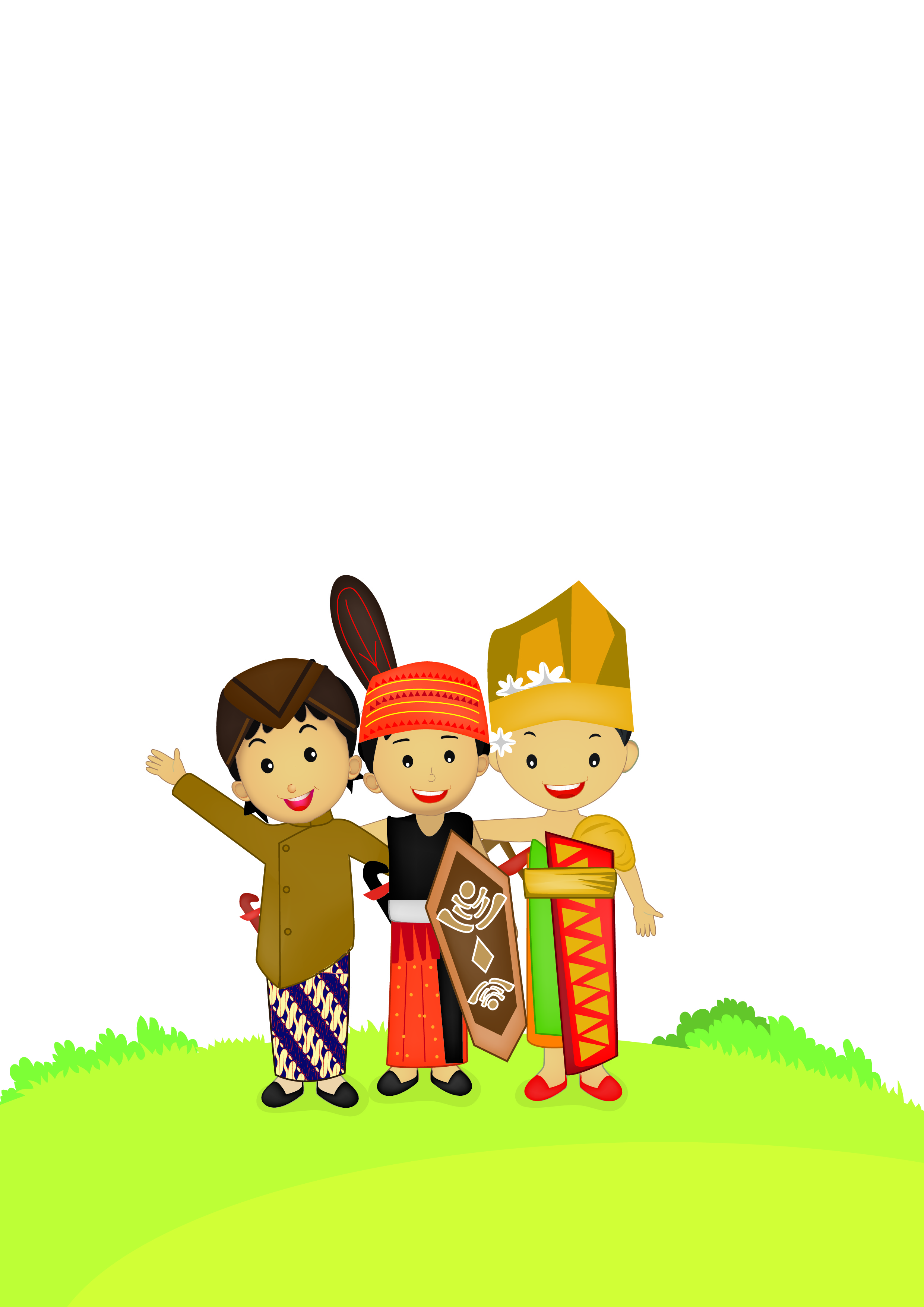 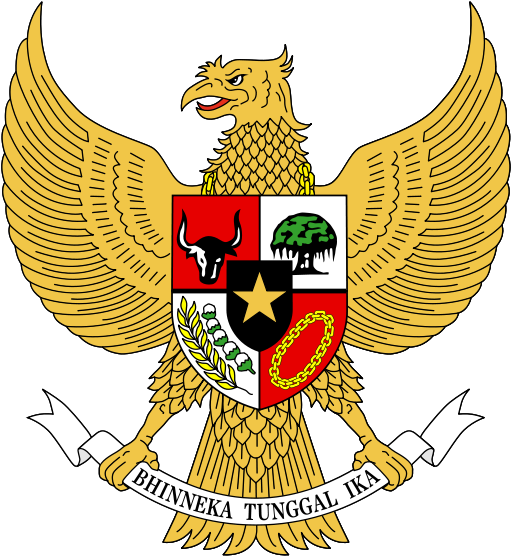 Subtema 3
Indahnya Persatuan dan Kesatuan Negeriku
BU DINDA AINUN NIFAZA
Ayo Berpendapat
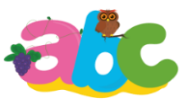 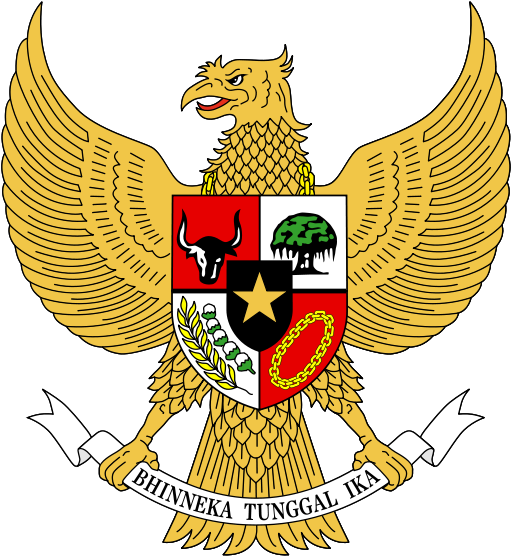 Perhatikan gambar di samping !
Lambang tersebut adalah lambang negara kita yaitu Garuda Pancasila yang memiliki semboyan “Bhinneka Tunggal Ika”
Hari ini kita akan belajar:
Menuliskan gagasan pokok dan informasi baru dari teks yang telah dibaca.
Menjelaskan pengaruh gaya magnet dan gaya gravitasi dalam kehidupan sehari-hari.
Menjelaskan pengaruh gaya gesek dalam kehidupan sehari-hari.
Sikap yang akan kita kembangkan:
Saling menghargai
Kerja sama
Pembelajaran 1:
T7  St3
Arti Kata Sulit dan Istilah dalam Teks
Muatan
Bahasa Indonesia
KD 3.7 dan 4.7
Istilah adalah kata atau gabungan kata yang menjelaskan konsep atau keadaan dalam bidang tertentu.
Istilah sering juga disebut sebagai kata atau ungkapan khusus.
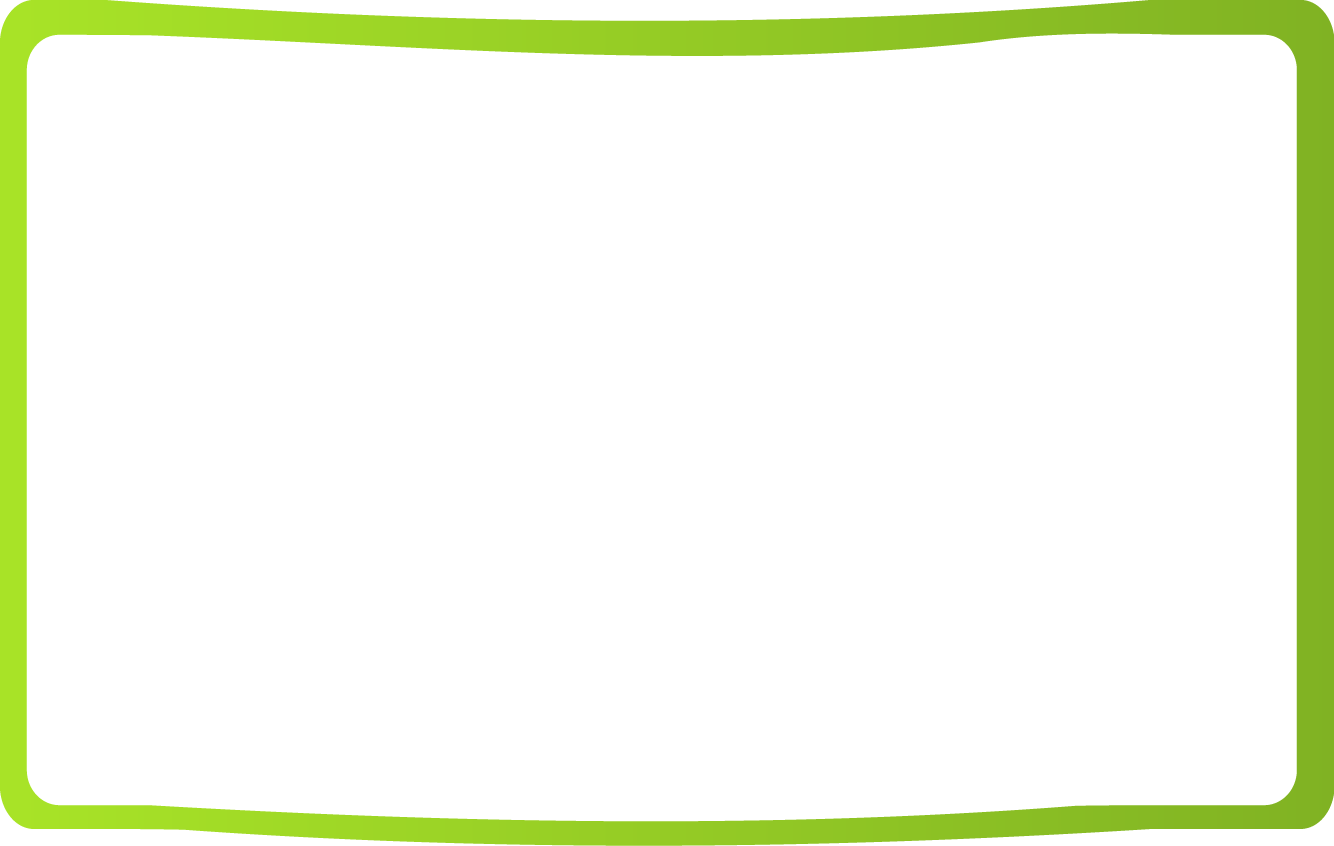 P1
Untuk mengetahui arti dari suatu istilah, kamu dapat mencarinya di Kamus Besar Bahasa Indonesia (KBBI).
Saat mencari arti suatu istilah dalam kamus, kamu harus
mencari istilah tersebut dalam bentuk kata dasarnya terlebih dahulu.
Pembelajaran 1:
T7  St3
Gaya Magnet
Muatan
IPA
KD 3.3 dan 4.3
Gaya magnet adalah gaya tarik atau gaya tolak yang ditimbulkan oleh sebuah magnet terhadap suatu benda.
Magnet memiliki dua kutub, yaitu kutub utara (N) dan kutub selatan (S). Jika kutub senama didekatkan maka akan tolak menolak. Jika kutub berbeda nama didekatkan, maka akan tarik menarik.
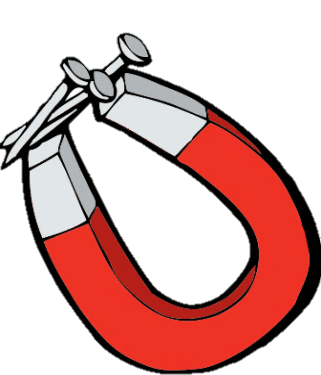 P1
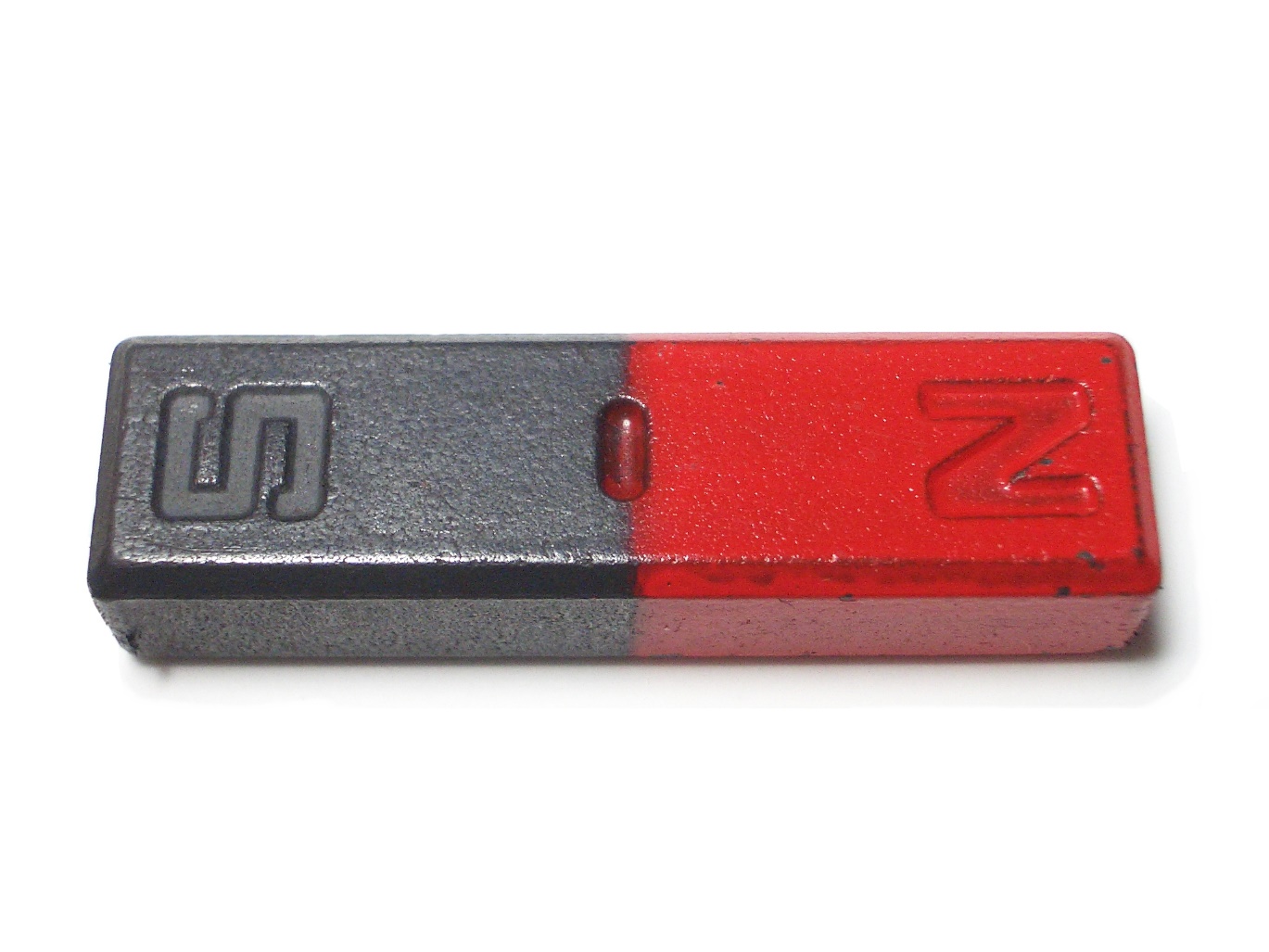 Sifat-sifat magnet antara lain sebagai berikut.
Magnet mempunyai dua kutub.
Magnet memiliki gaya tarik.
Gaya tarik magnet dapat menembus benda-benda tertentu.
3
1
2
Berdasarkan asalnya, magnet dibedakan menjadi:
Magnet buatan adalah magnet yang sengaja dibuat manusia.
Magnet alam adalah magnet yang sudah tersedia di alam.
Contoh: 
Batuan yang dapat menarik besi.
Contoh: 
Magnet batang, jarum, tabung atau silinder, huruf U, dan ladam.
Bentuk-bentuk magnet
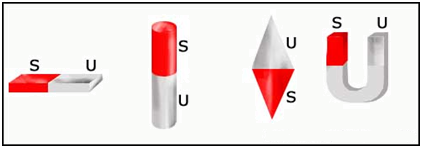 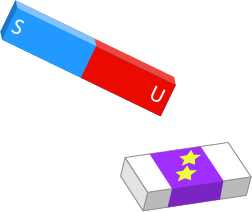 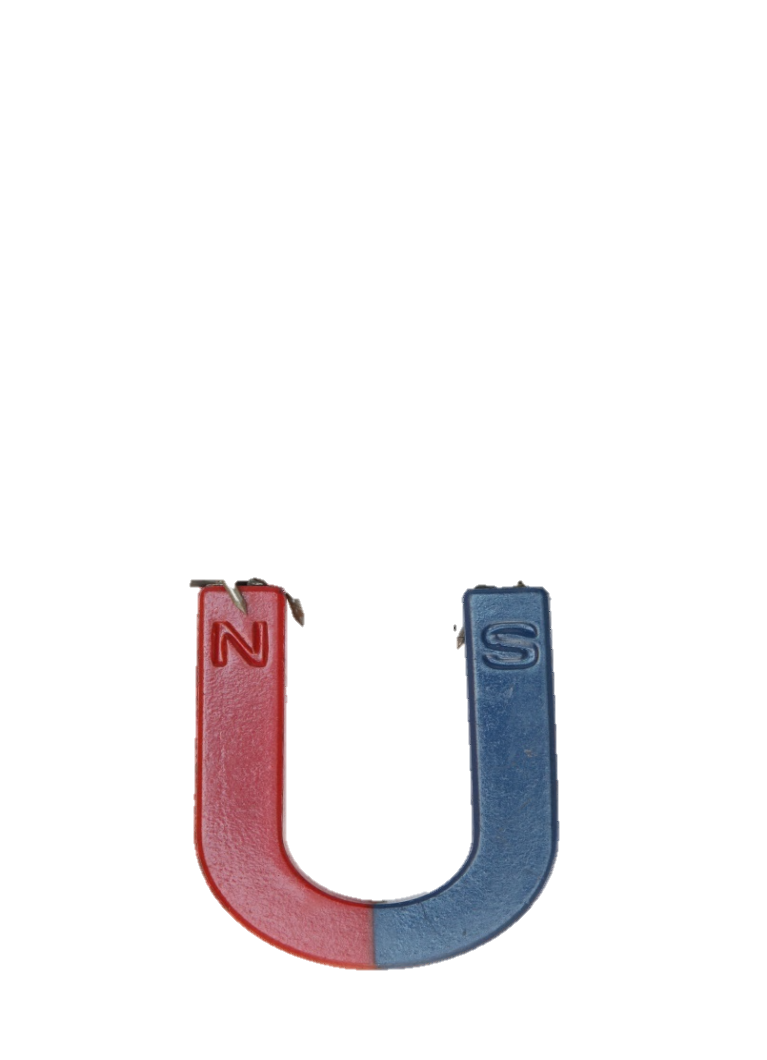 Magnet batang
Magnet silinder
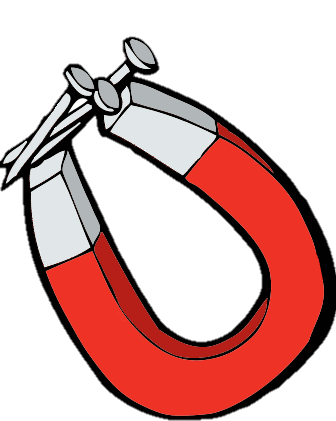 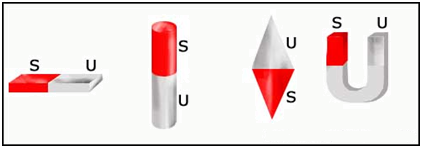 Magnet U
Magnet jarum
Magnet ladam
Apakah magnet dibawah ini tarik menarik atau tolak menolak?
Ayo Berdiskusi
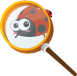 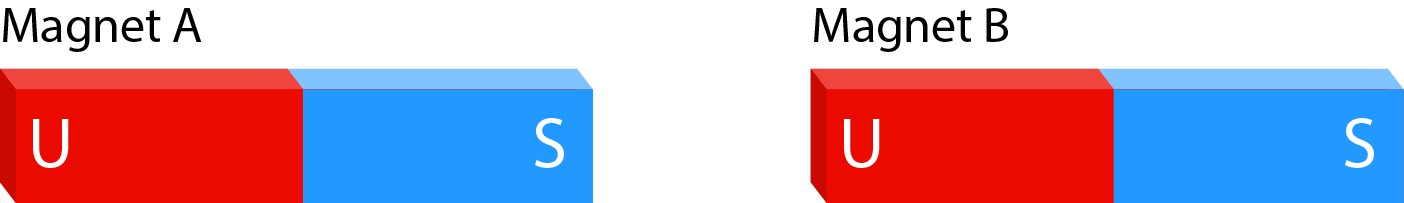 a
b
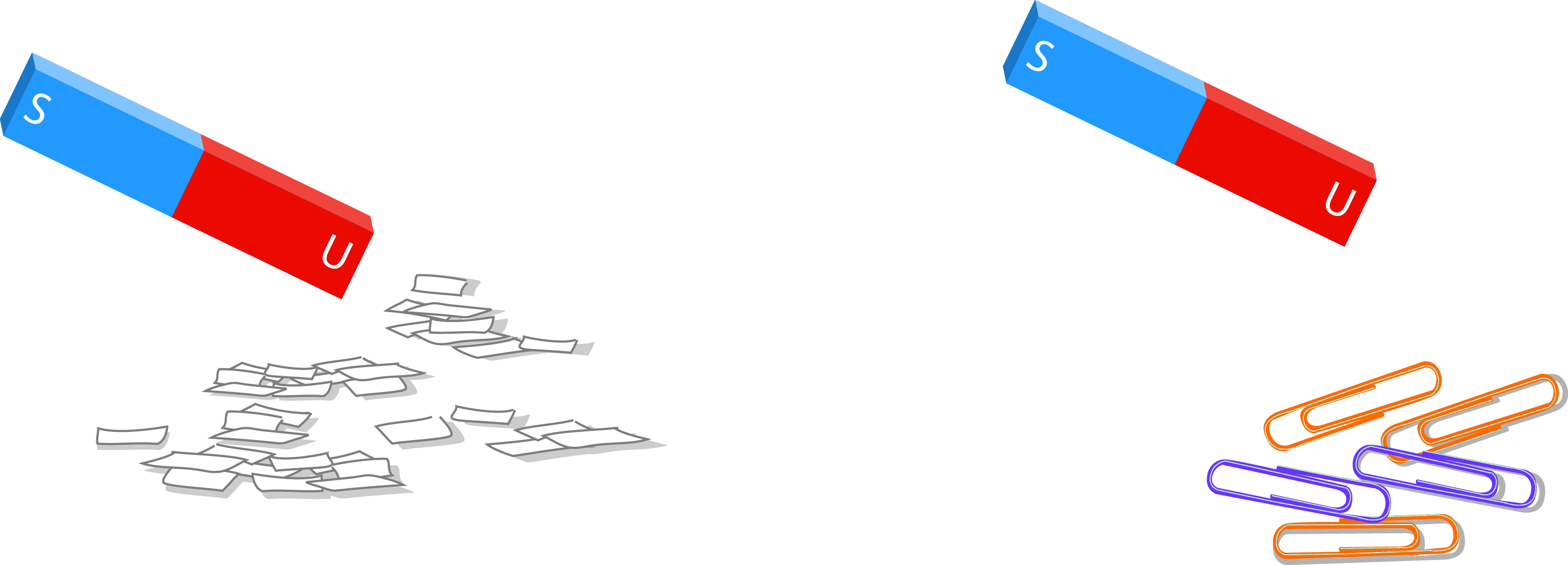 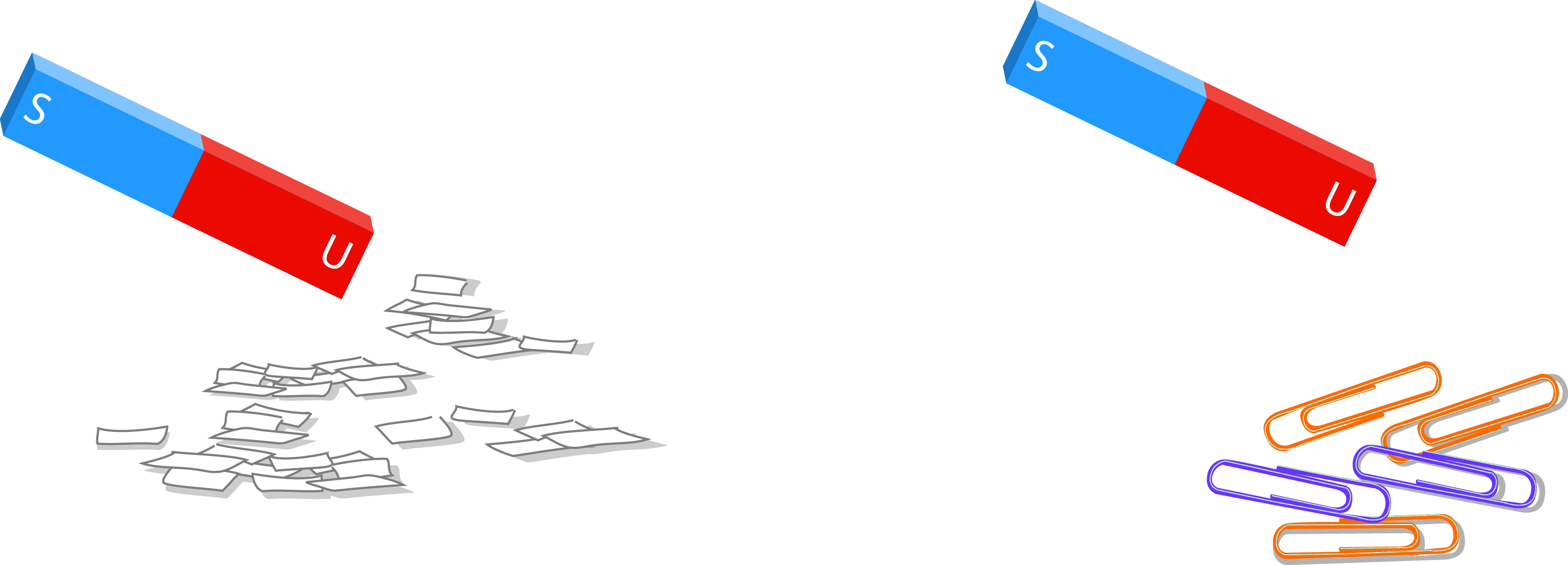 d
c
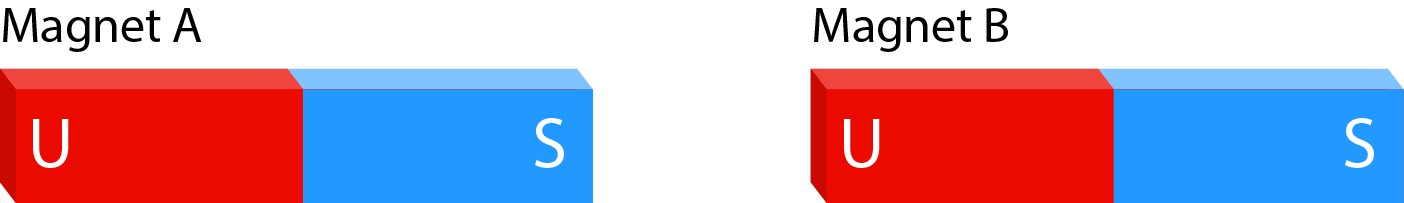 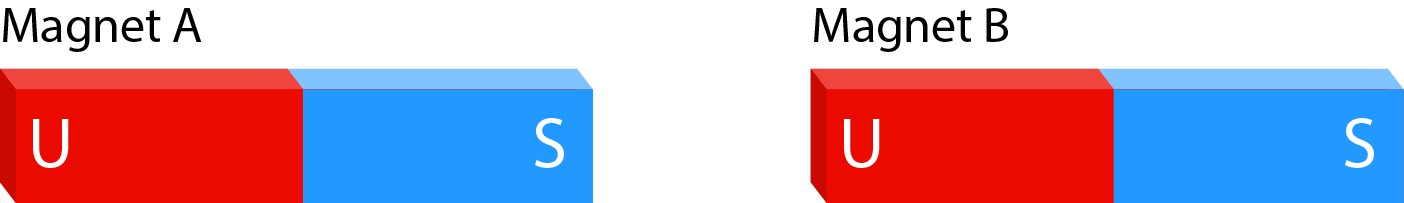 Jawaban :
Tarik Menarik			c. Menolak
Tolak Menolak		d. Tertarik
Pengaruh Gaya Magnet dalam Kehidupan Sehari-hari
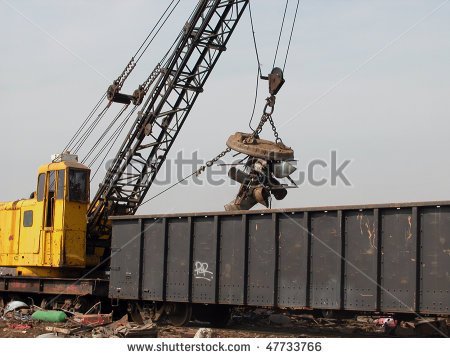 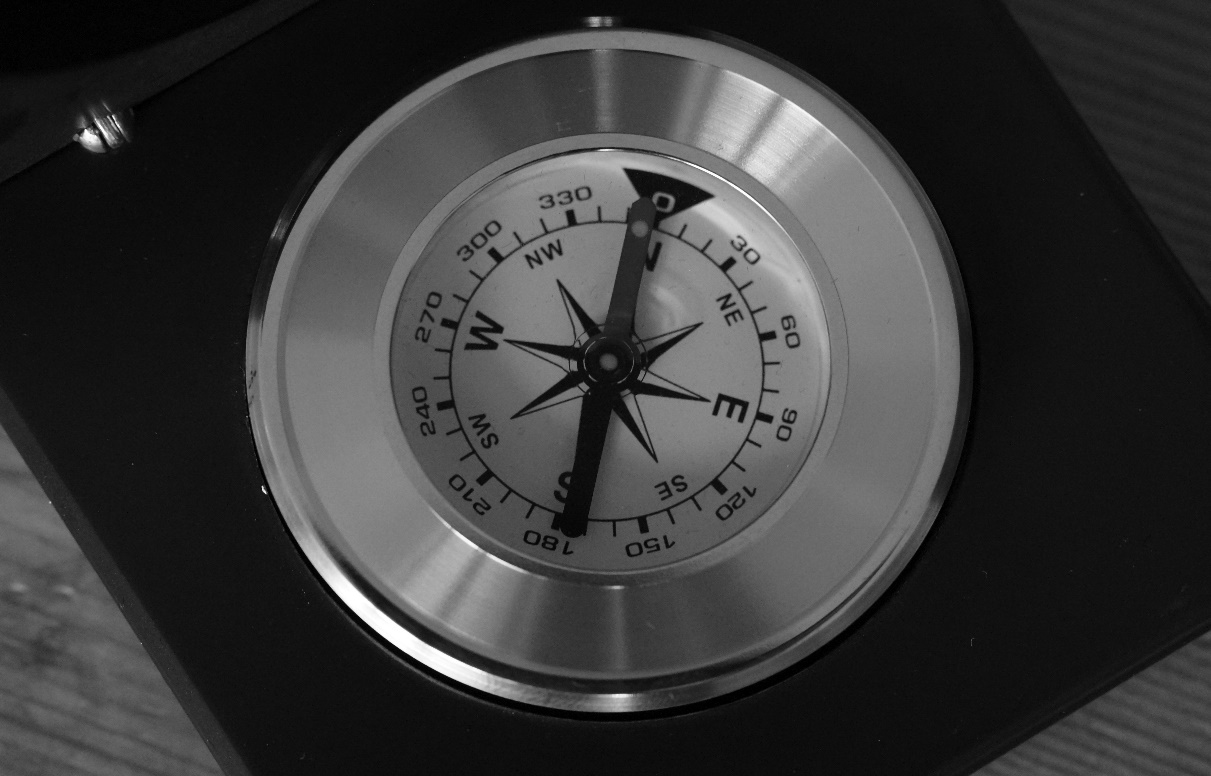 Menunjukkan arah dengan memakai kompas.
Memindahkan benda-benda berat yang terbuat dari besi.
Pembelajaran 1:
T7  St3
Gaya Gravitasi
Muatan
IPA
KD 3.3 dan 4.3
Contoh gaya gravitasi bumi adalah jatuhnya buah dari pohon dengan sendirinya.
Gaya gravitasi adalah gaya yang menarik suatu benda untuk selalu menuju ke bawah.
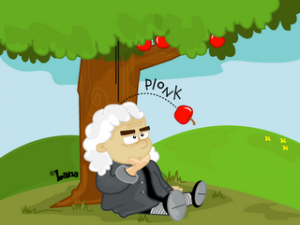 Jadi gaya gravitasi bumi adalah gaya yang ditimbulkan oleh tarikan bumi.
ISAAC NEWTON
P1
Gaya Gravitasi
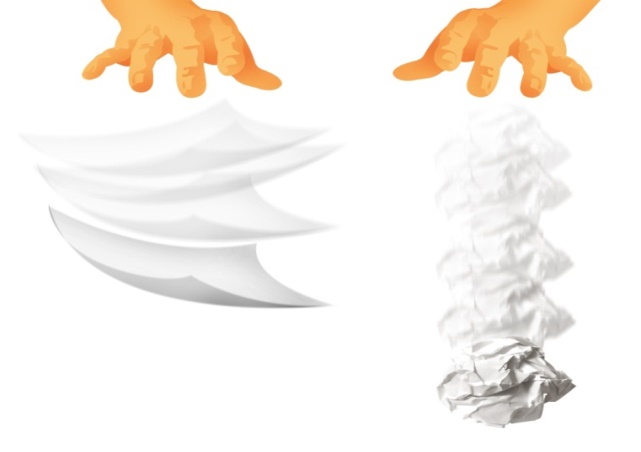 Gumpalan kertas yang dijatuhkan lebih cepat tiba di permukaan tanah dibandingkan dengan kertas lembaran. 
Hal ini karena gesekan gumpalan dengan udara lebih kecil.
Pengaruh Gaya Gravitasi dalam Kehidupan Sehari-hari
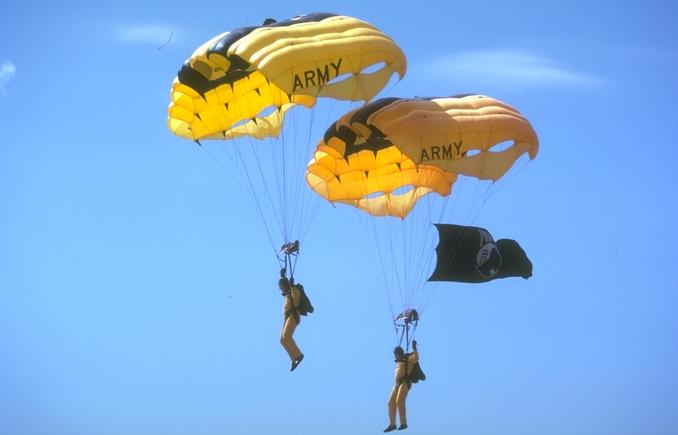 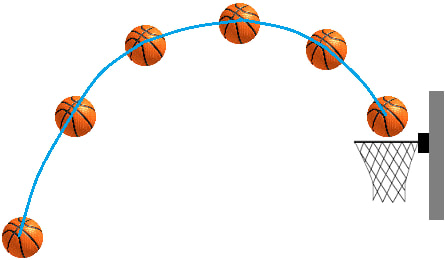 Orang yang melakukan terjun payung memanfaatkan gaya gravitasi agar bisa sampai di tanah.
Saat bola di lempar keatas bola akan turun kembali lagi kebawah ke arah tanah.
Pembelajaran 2:
T7  St3
Gaya Gesek
Muatan
IPA
KD 3.3 dan 4.3
Besar kecilnya gaya gesek dipengaruhi oleh permukaan kedua benda yang bergesekan.
Gaya gesek adalah gaya yang terjadi jika dua permukaan benda saling bergesekan.
P1
Makin halus permukaan, maka gaya gesek akan semakin kecil.
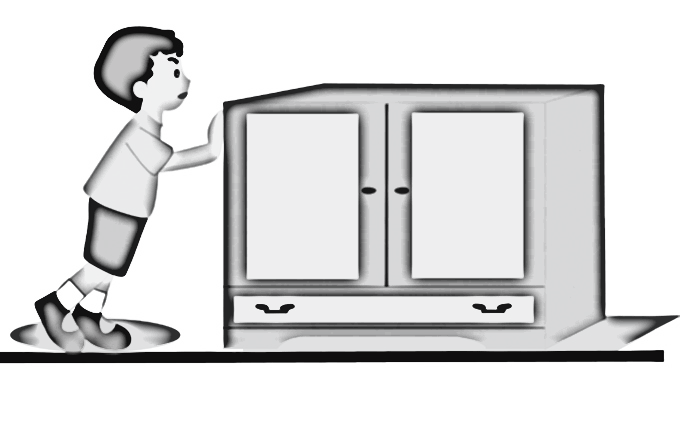 Makin kasar permukaan, maka gaya gesek semakin besar.
Gaya dorong
Gaya gesek
Gaya gesek juga dapat diperkecil dengan cara:
Namun, gaya gesek juga dapat diperbesar dengan cara:
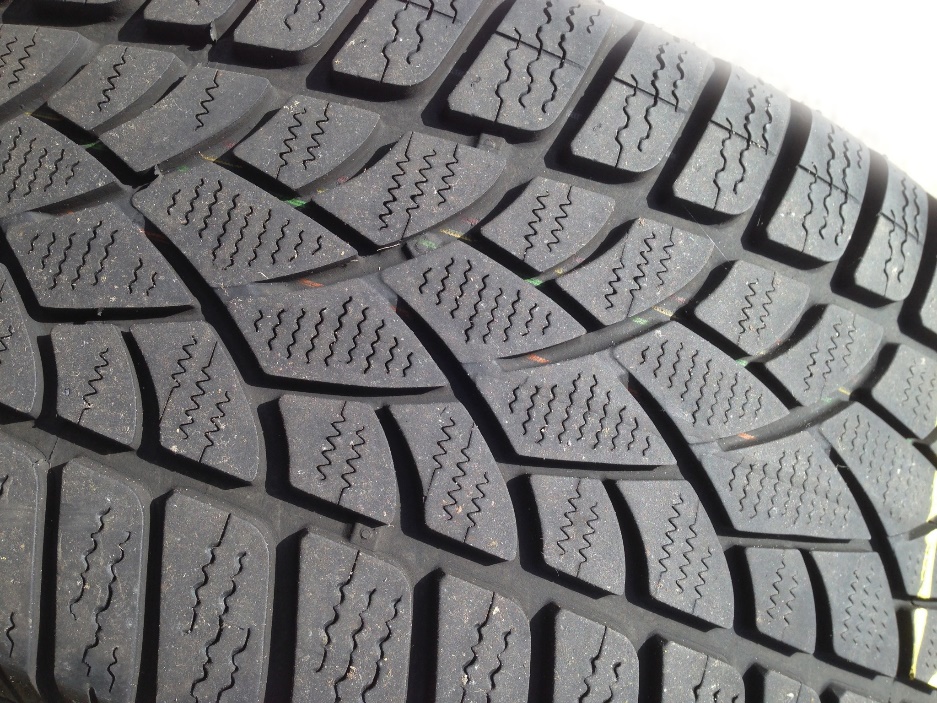 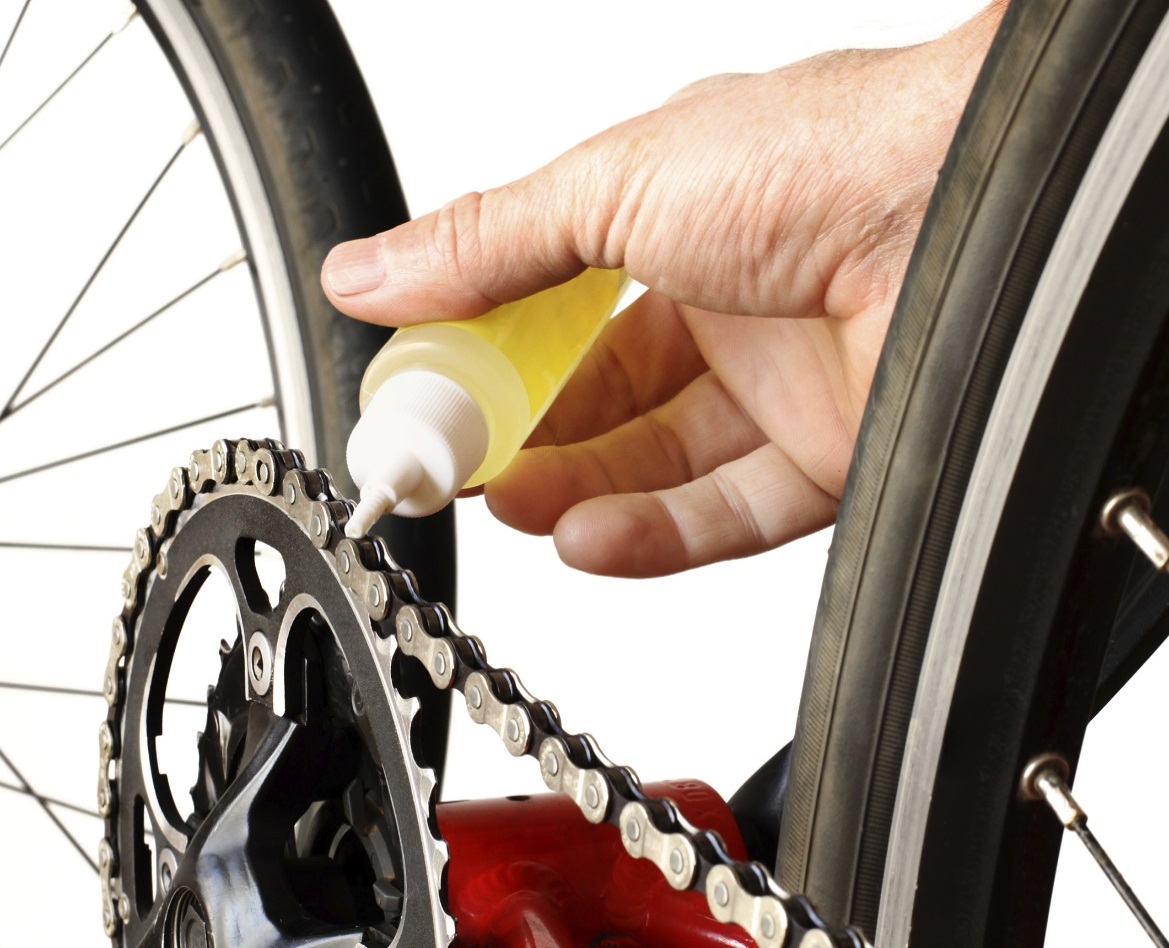 Memberi oli pada rantai
Membuat alur pada ban
Gaya Gesek dan Kegunaannya dalam Kehidupan Sehari-hari
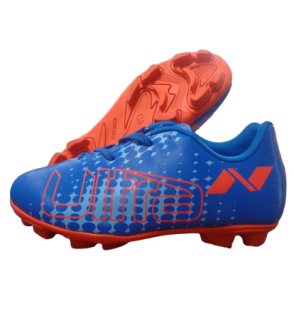 Alas sandal dan sepatu dibuat dari bahan karet agar pemakainya tidak mudah terpeleset.
Sepatu sepak bola diberi pul pada bagian alas untuk memperbesar gaya gesek agar pemakainya tidak mudah terpeleset.
2
3
1
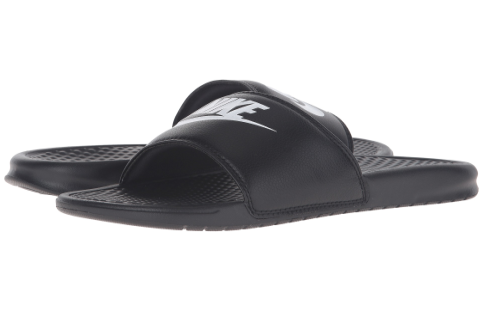 Gaya gesek juga terjadi pada rem sepeda. Untuk memperlambat laju sepeda.
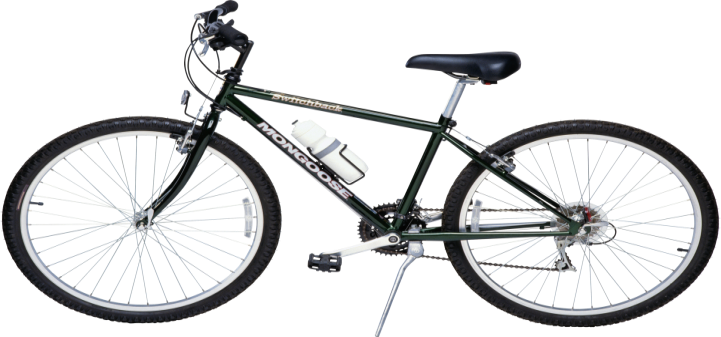 TEMA 7
INDAHNYA  KERAGAMAN  DI  NEGERIKU
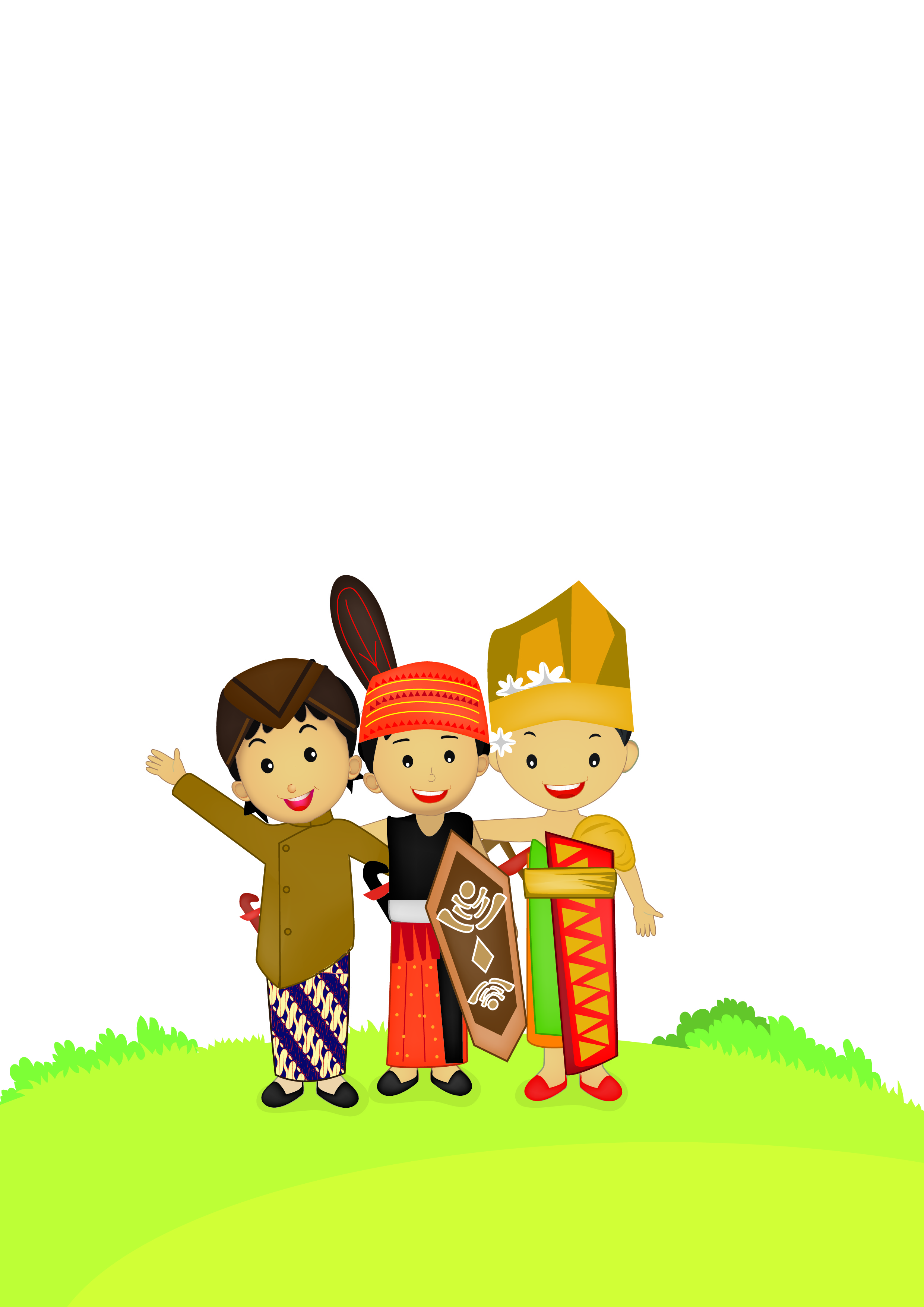 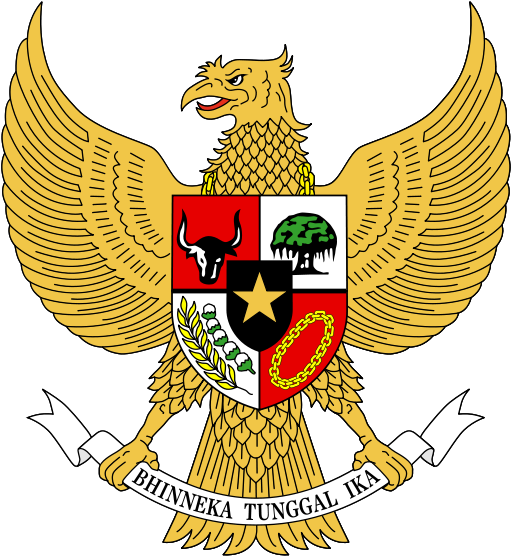 Subtema 3
Indahnya Persatuan dan Kesatuan Negeriku
BU DINDA AINUN NIFAZA